Презентация опыта работы по созданию экологических проектов в урочной и внеурочной деятельности
Антонова Вера Андреевна, 
учитель географии


МБОУ лицей с Долгоруково
Школьная оранжерея
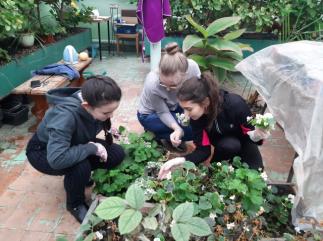 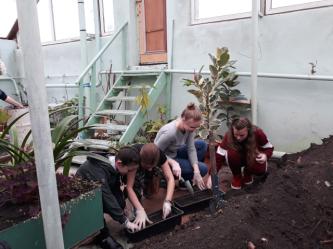 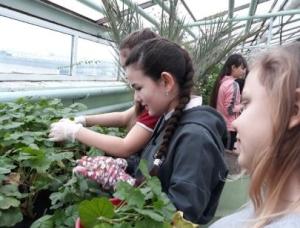 Экологический кружок
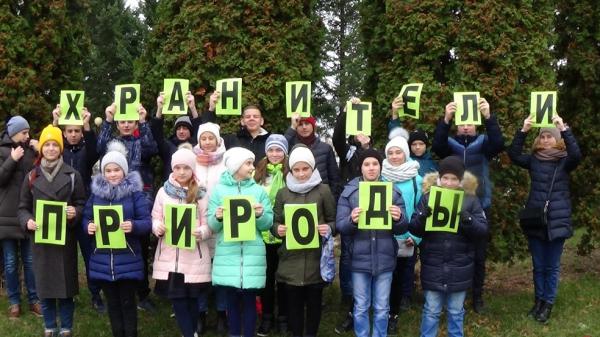 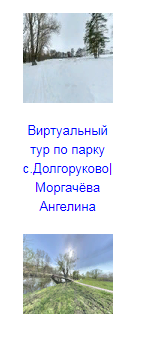 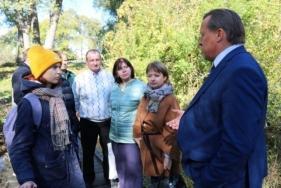 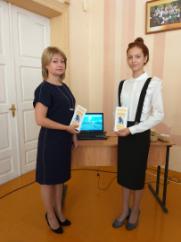 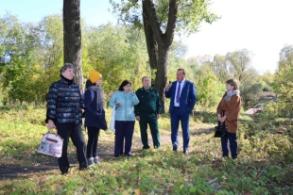 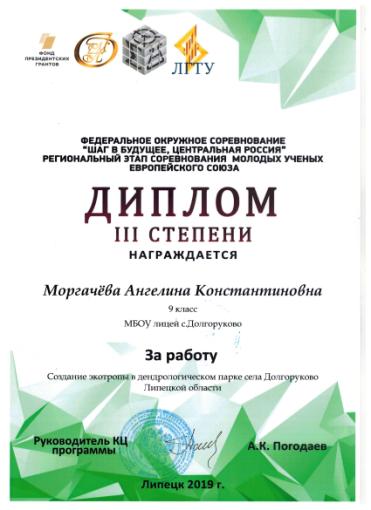 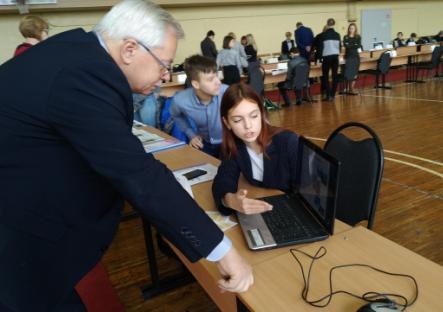 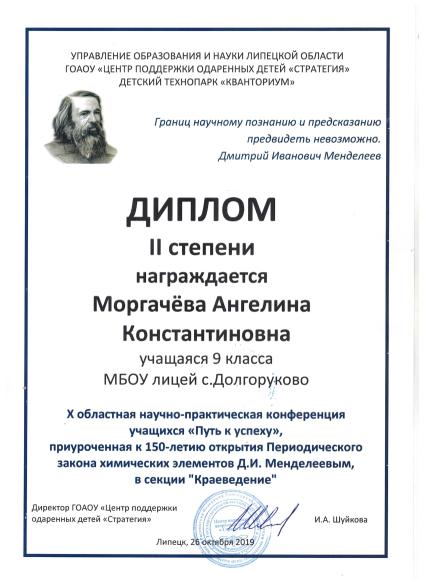 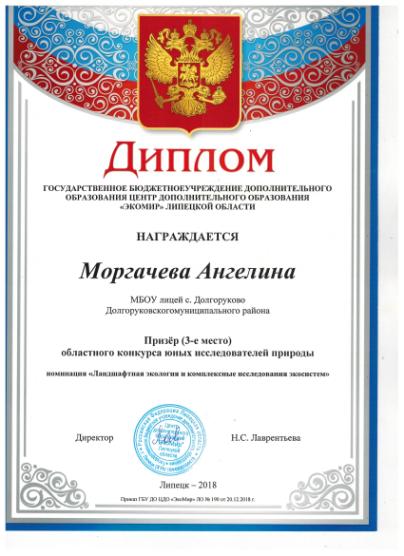 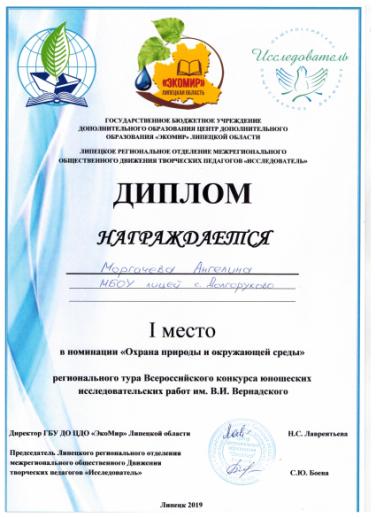 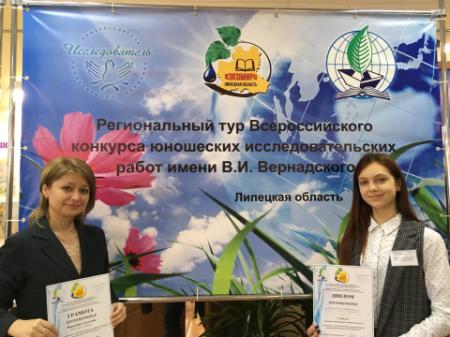 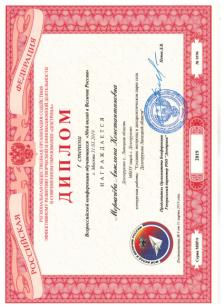 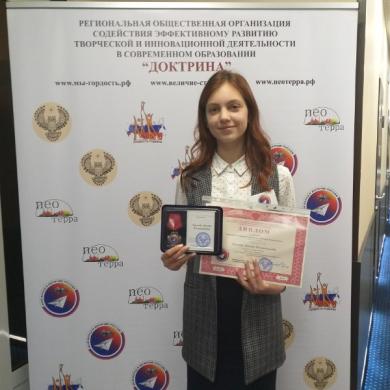 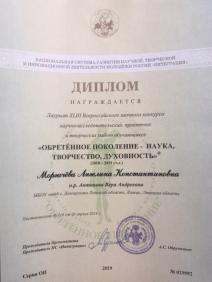 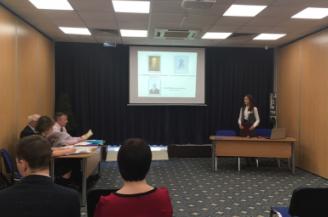 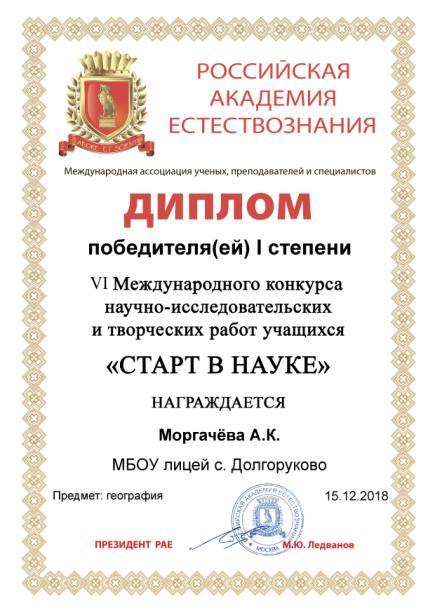 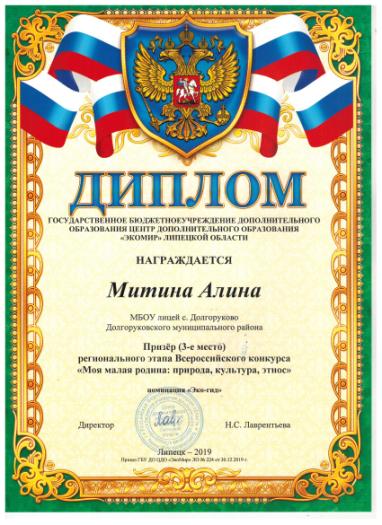 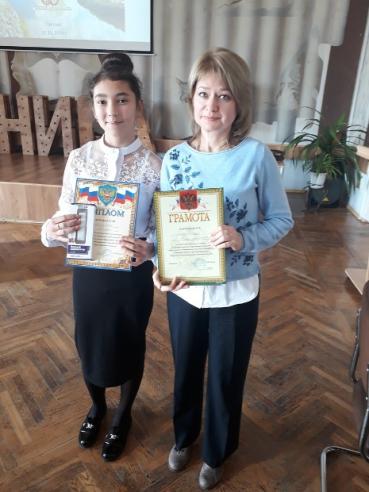 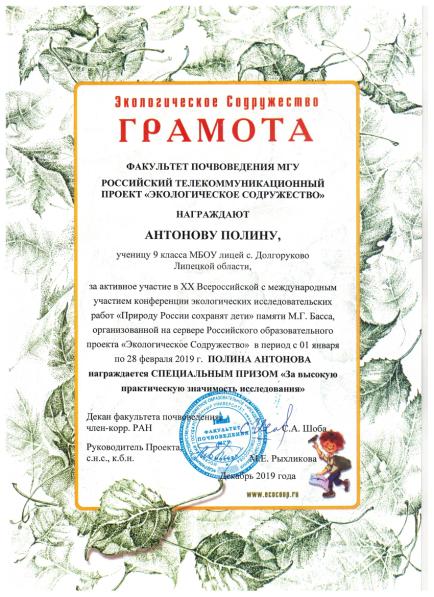 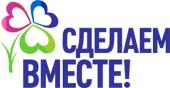 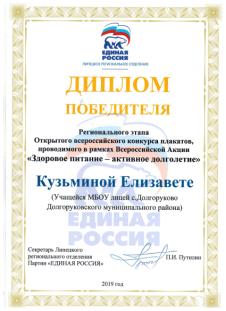 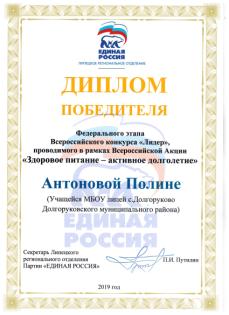 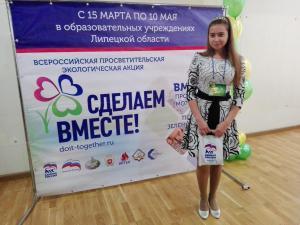 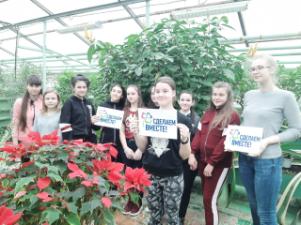 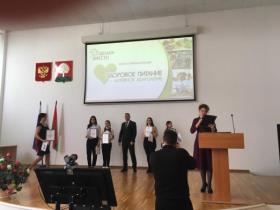 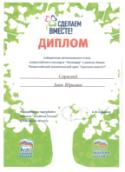 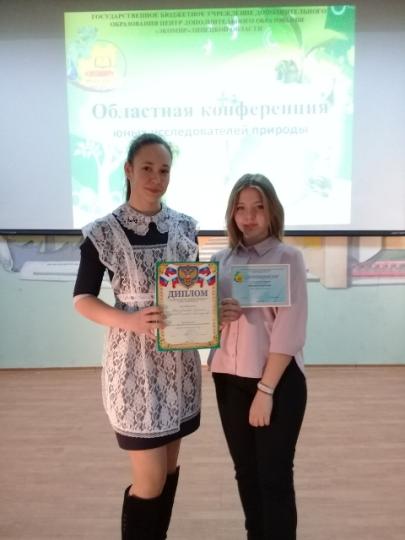 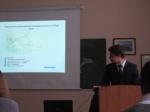 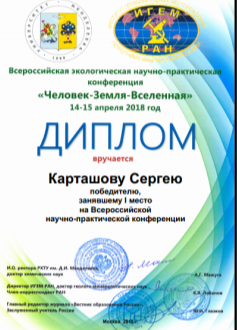 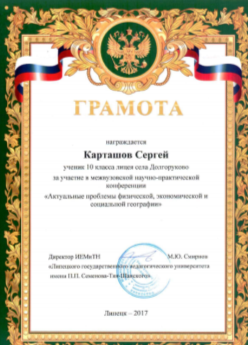 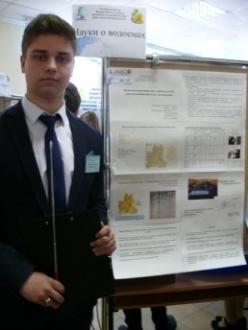 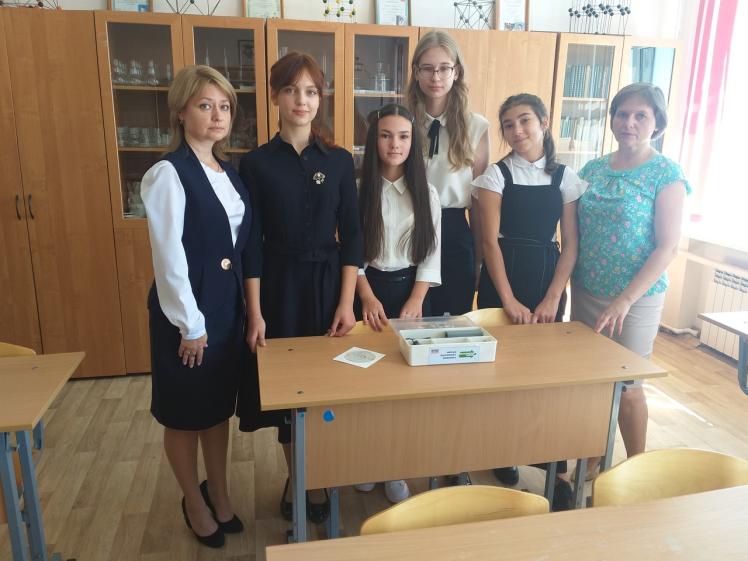 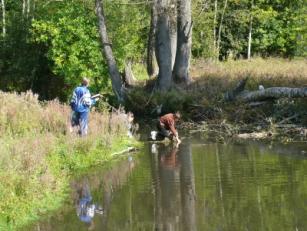 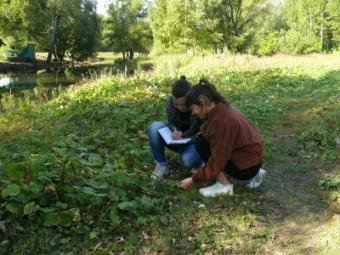 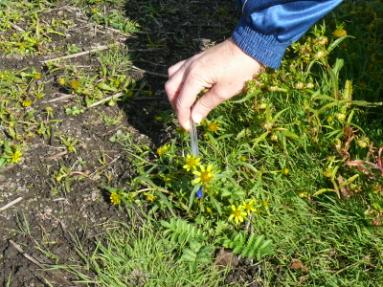 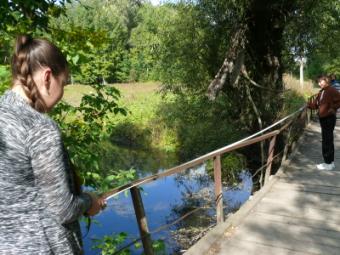 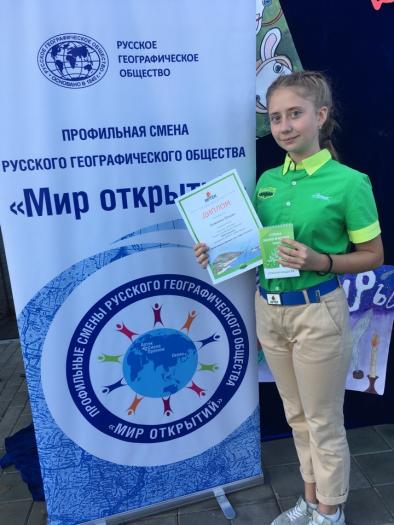 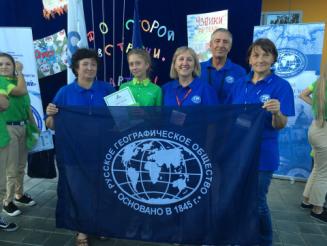 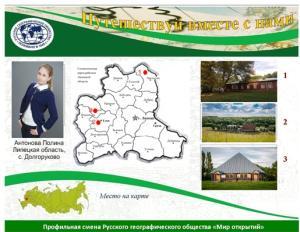 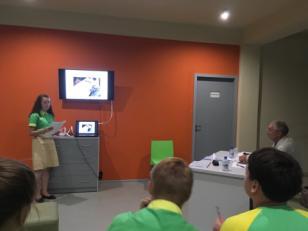 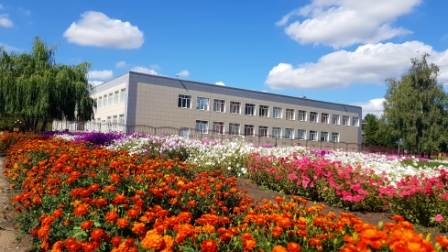 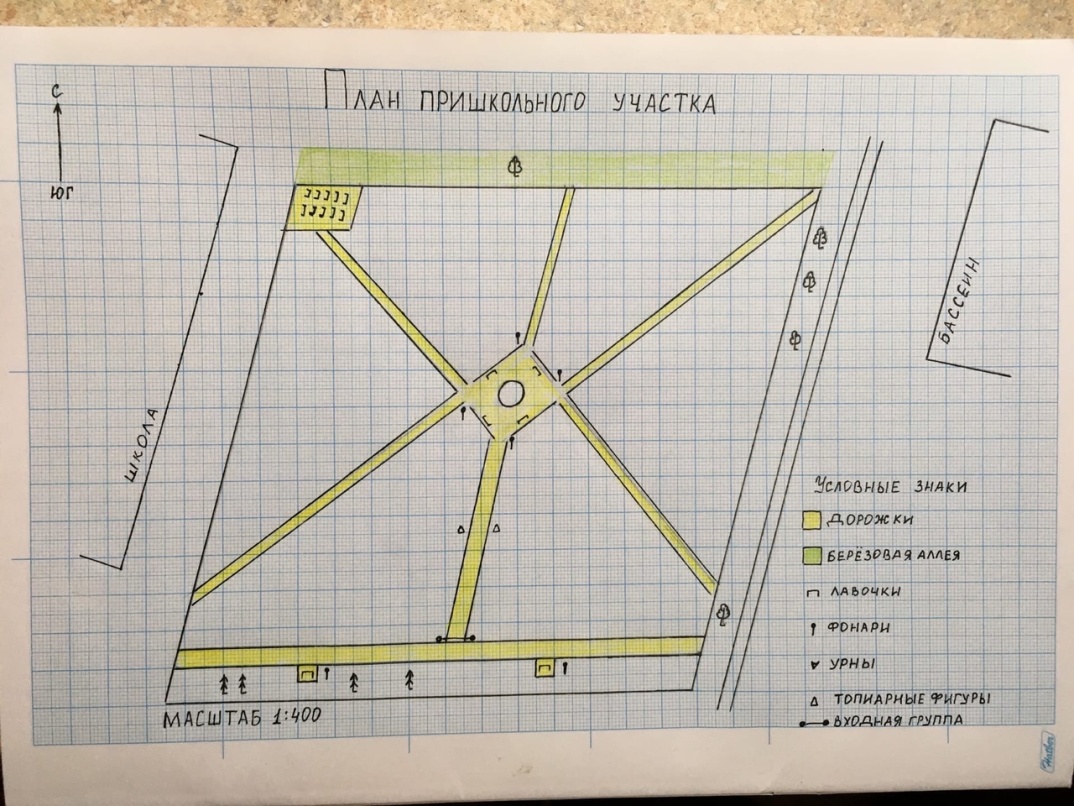